Управление Федеральной антимонопольной службы 
по Ярославской области
Проблемные вопросы применения Закона о закупках товаров, работ и услуг отдельными видами юридических лиц
Гаврилов С.В.
Заместитель начальника отдела
контроля органов власти и рекламы
Основные показатели в динамике
2
Основные нарушения за 2016 год
3
Основные нарушения КоАП РФ за 2016 год
4
Основные нарушения КоАП РФ за 2017 год
5
СПАСИБО ЗА ВНИМАНИЕ!
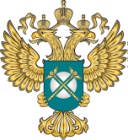 www.yaroslavl.fas.gov.ru